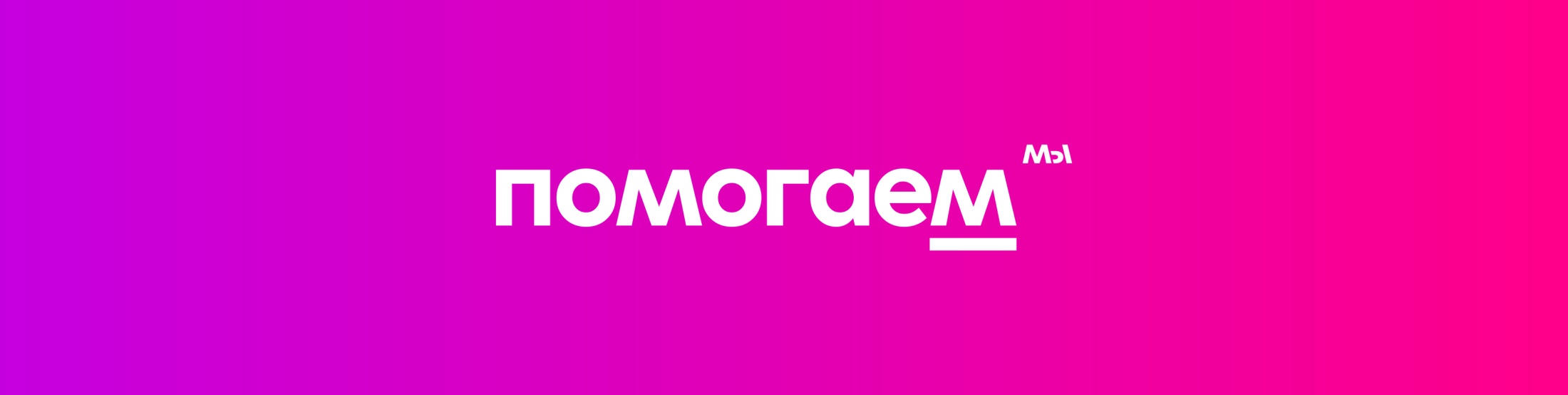 ФП Мы помогаем - одна из пяти флагманских программ молодежной политики реализуемых в молодежном центре.

Это программа неравнодушных граждан нашей страны — тех, кто всегда придёт на помощь, поддержит словом и делом. 

Добровольческая деятельность реализуется в нескольких сферах деятельности:
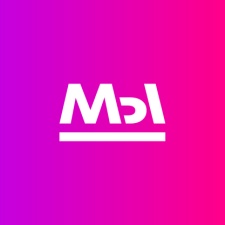 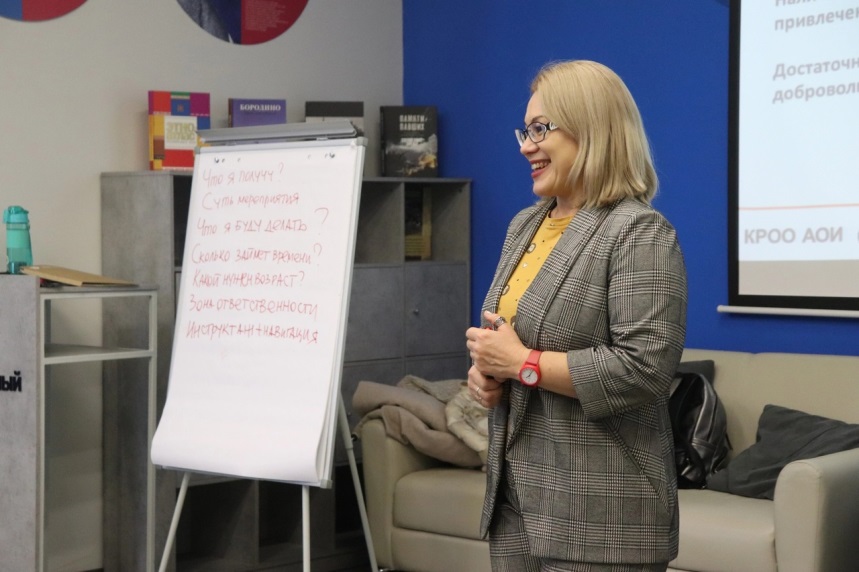 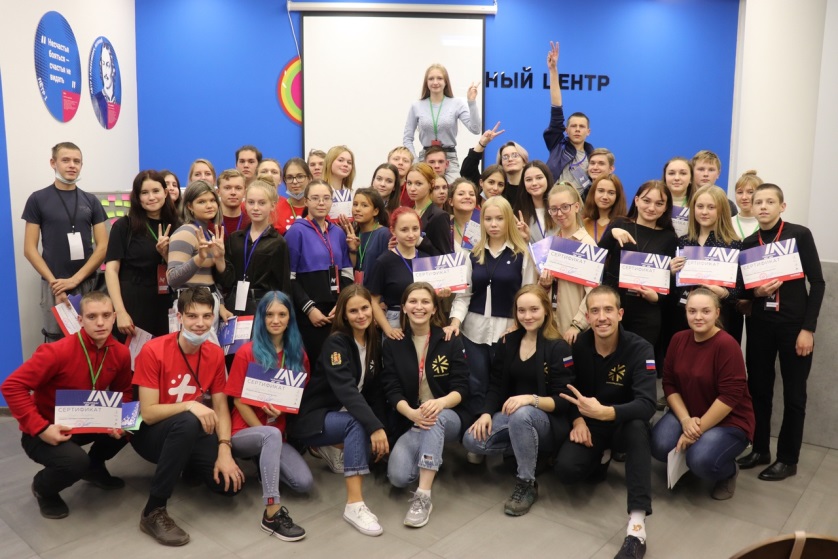 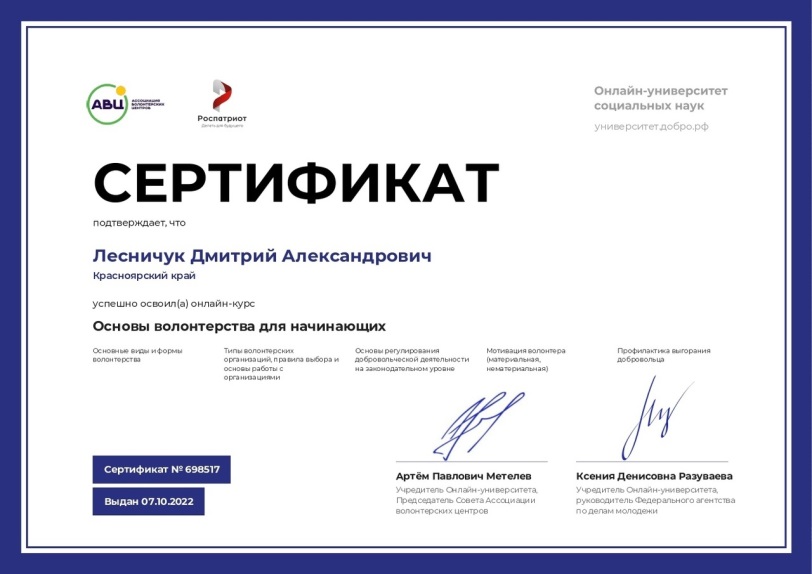 Волонтеры могут быть организаторами акций, мероприятий.
Проходить бесплатные обучения на платформе Dobro.ru, и семинары
В СФЕРЕ ОБРАЗОВАНИЯ
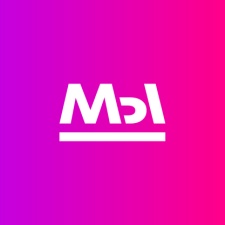 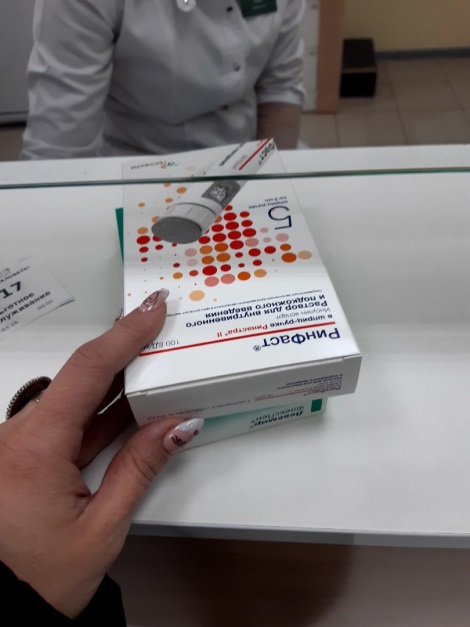 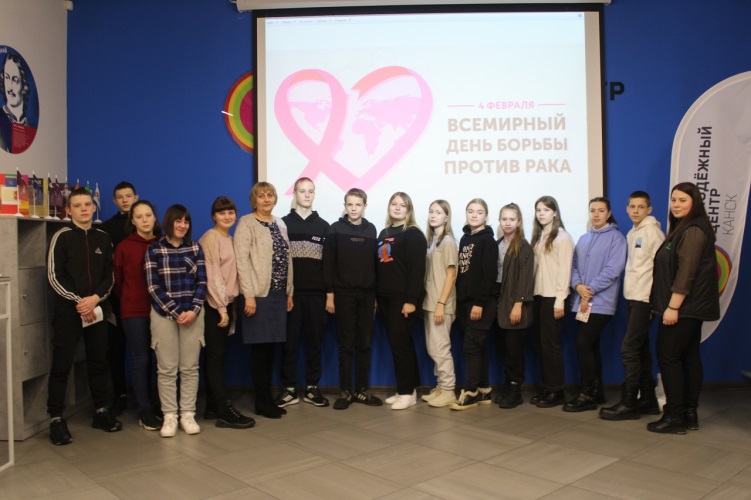 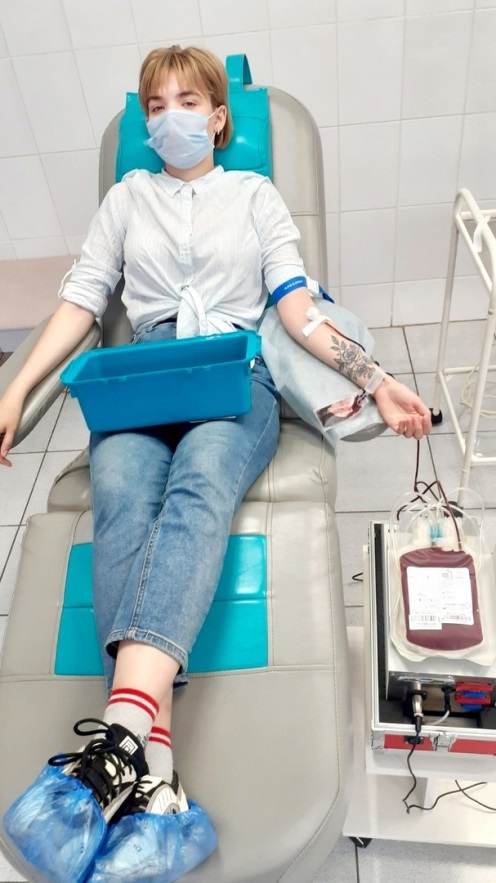 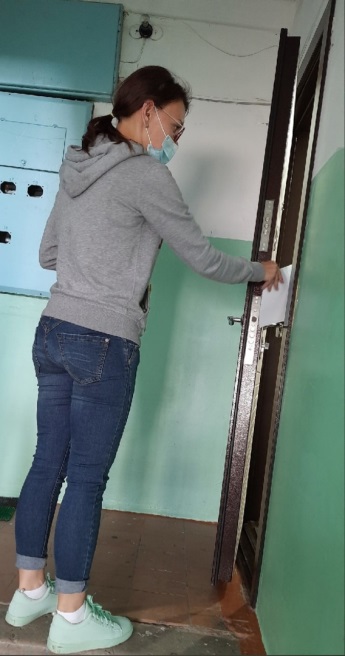 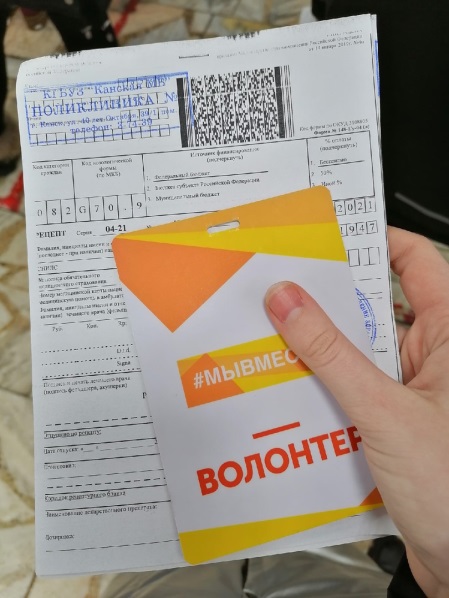 В СФЕРЕ ЗДРАВООХРАНЕНИЯ
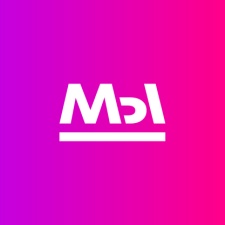 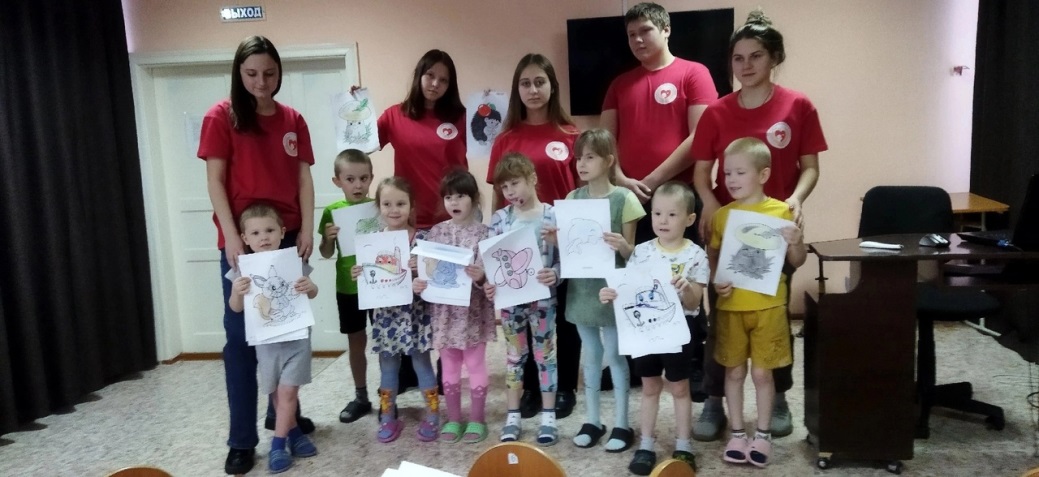 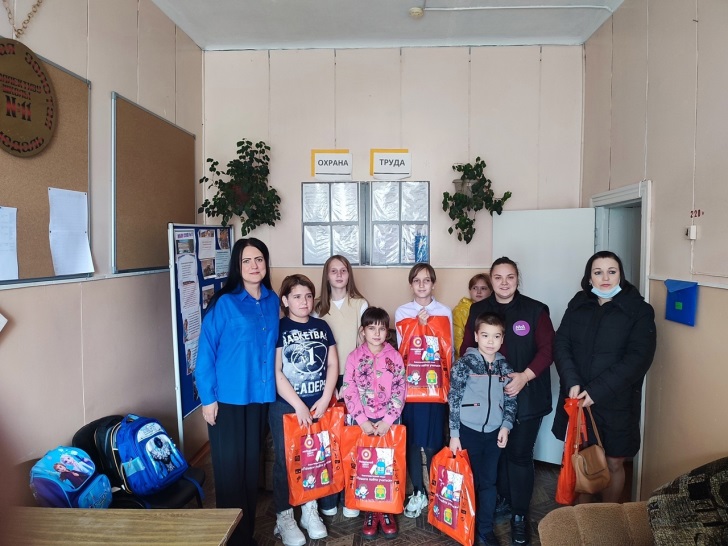 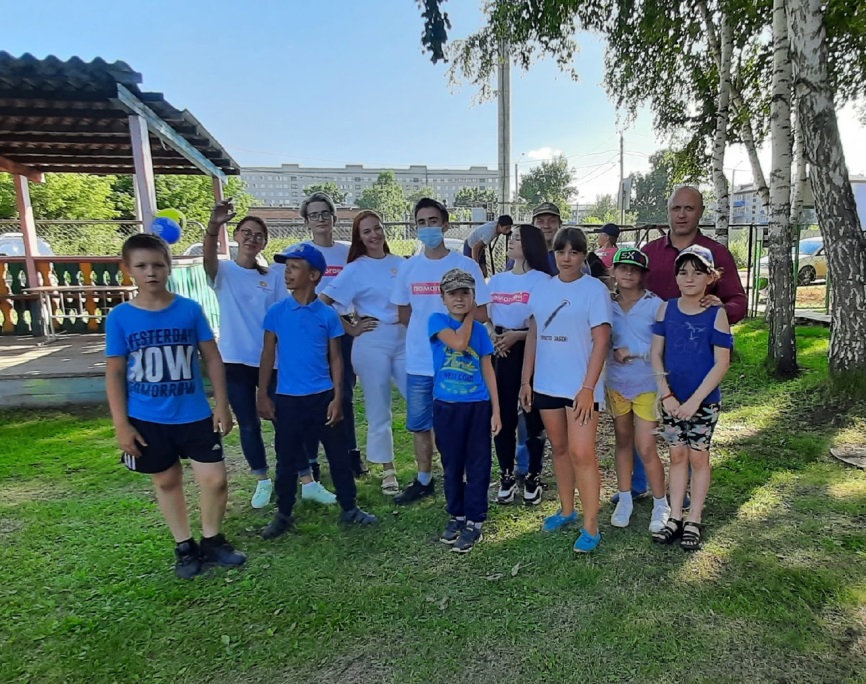 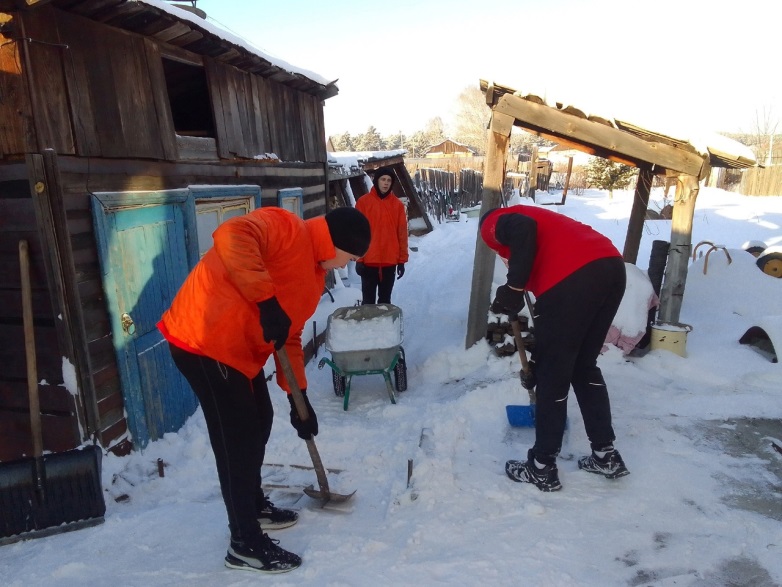 в сфере социальной поддержки населения
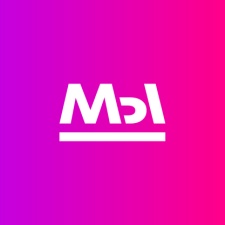 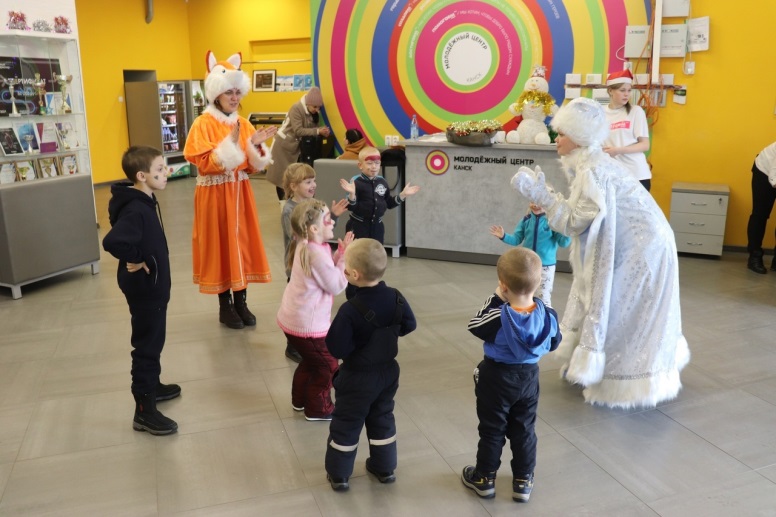 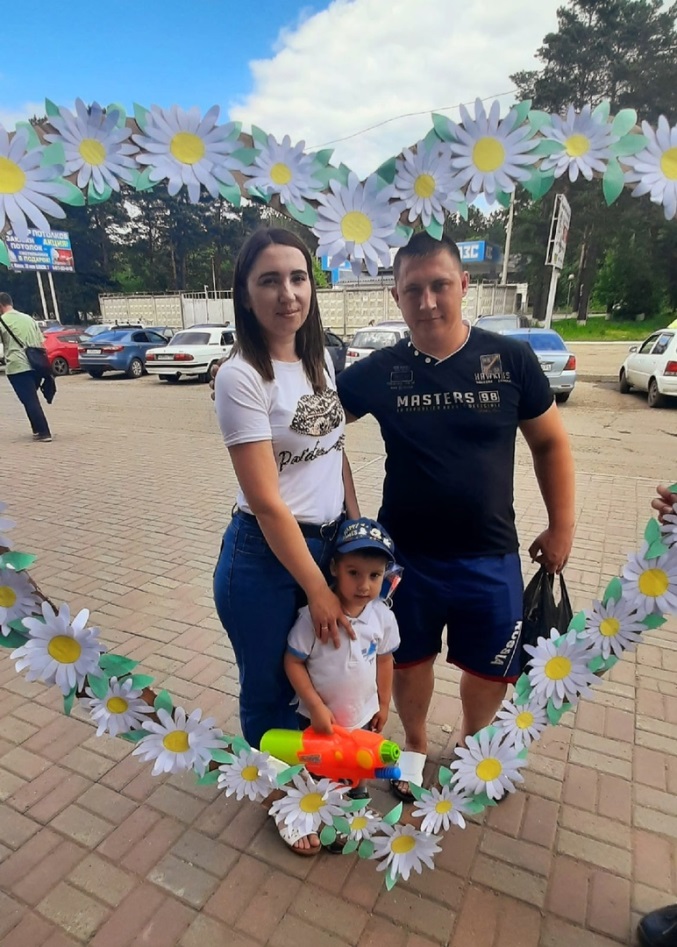 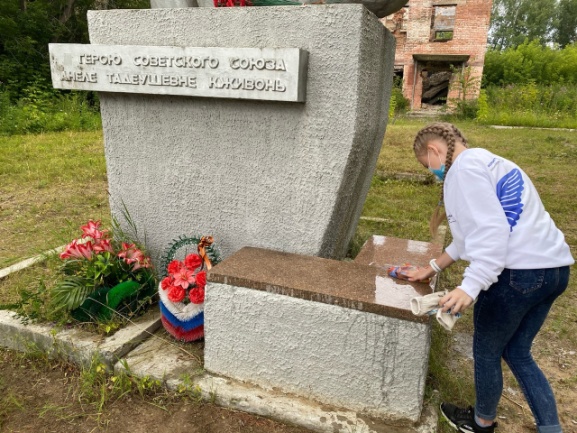 В СФЕРЕ КУЛЬТУРЫ
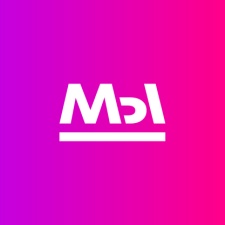 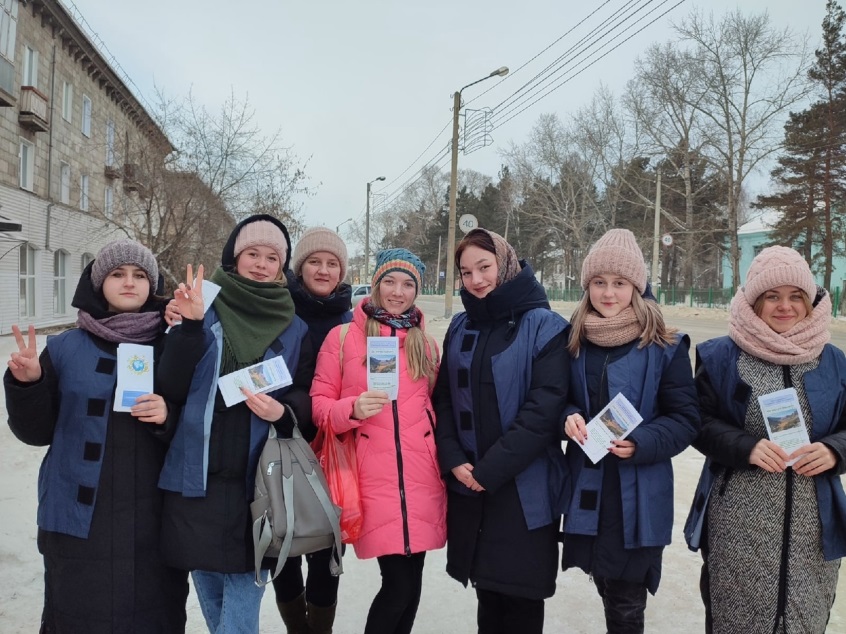 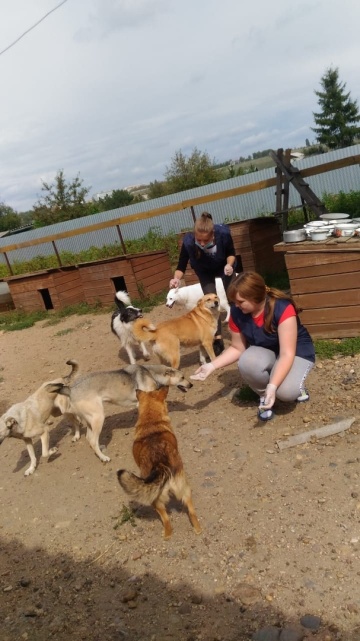 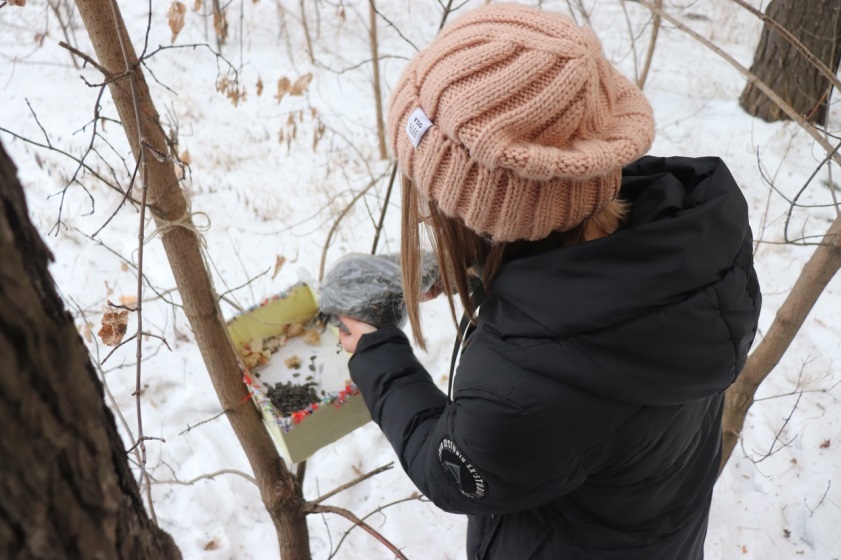 В СФЕРЕ ОХРАНЫ ПРИРОДЫ
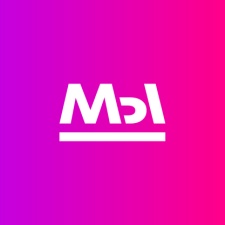 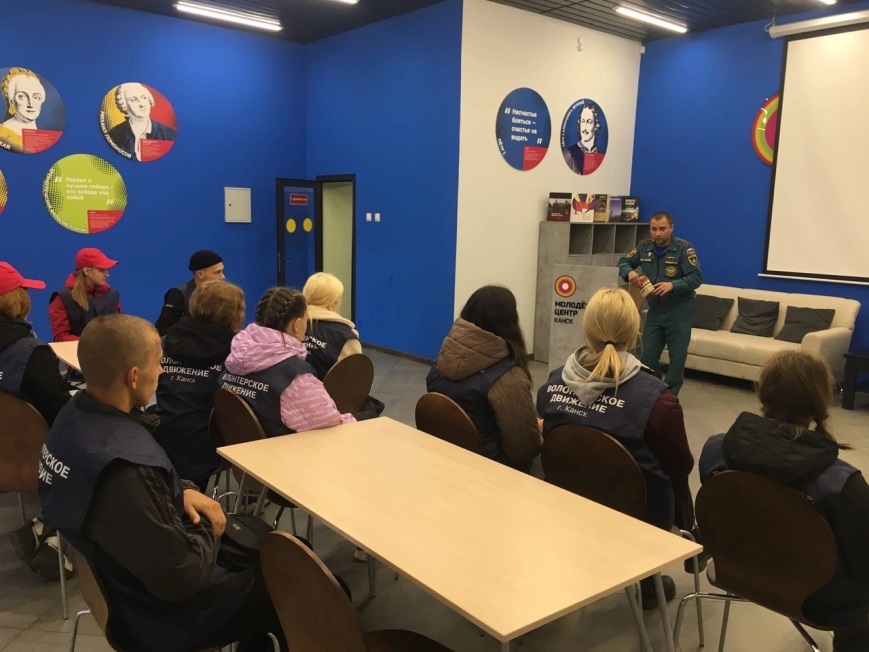 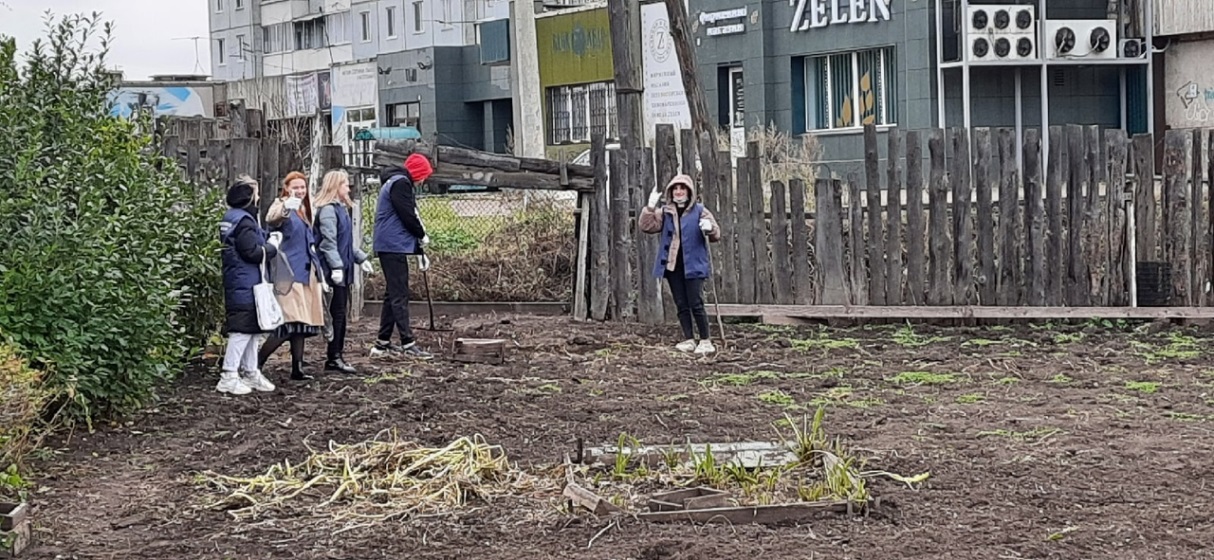 В СФЕРЕ ПРЕДУПРЕЖДЕНИЯ И ЛИКВИДАЦИИ ПОСЛЕДСТВИЙ ЧЕРЕЗВЫЧАЙНЫХ СИТУАЦИЙ
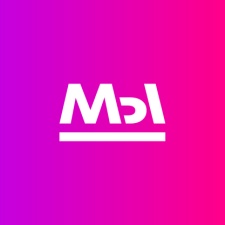 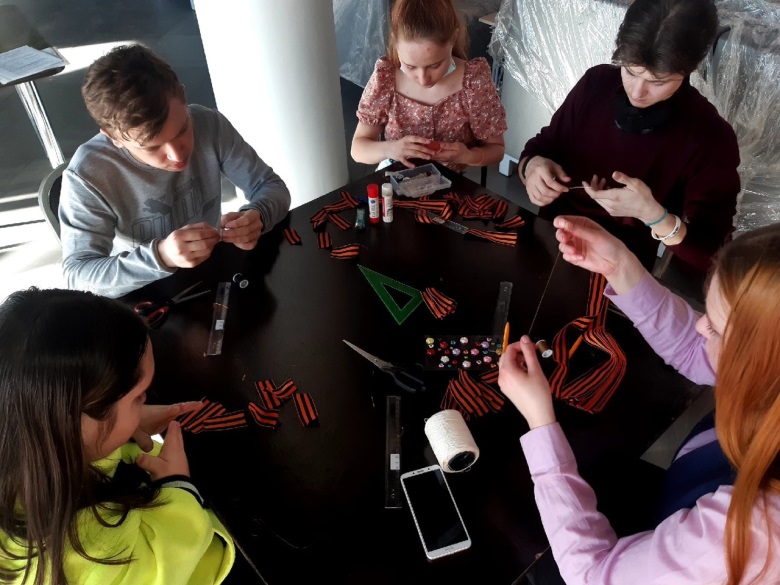 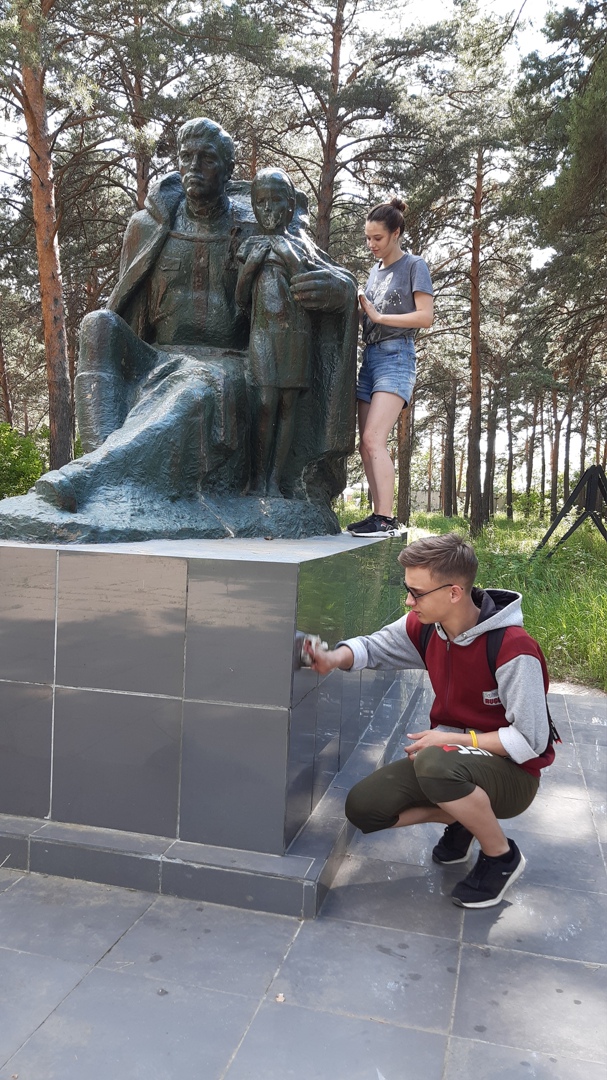 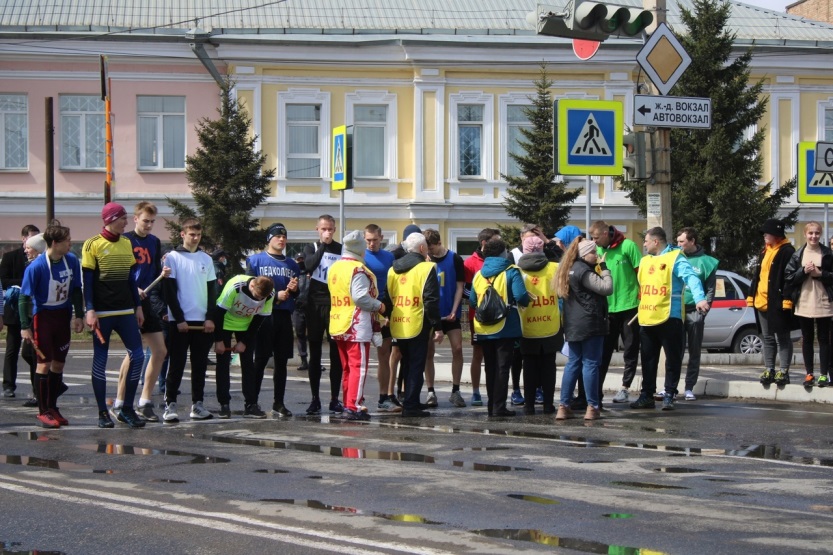 В СФЕРЕ ГРАЖДАНСКО - ПАТРИОТИЧЕСКОГО ВОСПИТАНИЯ
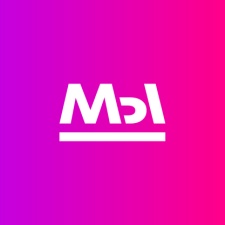 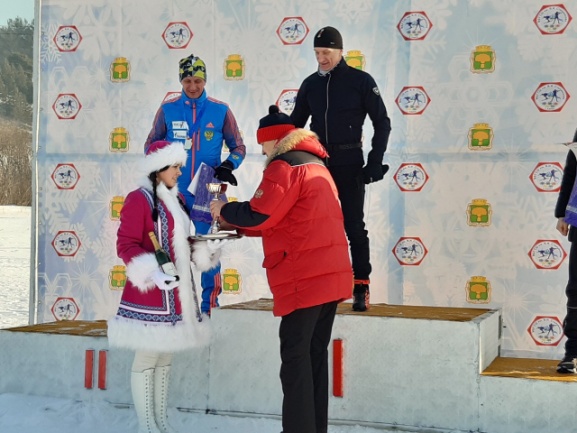 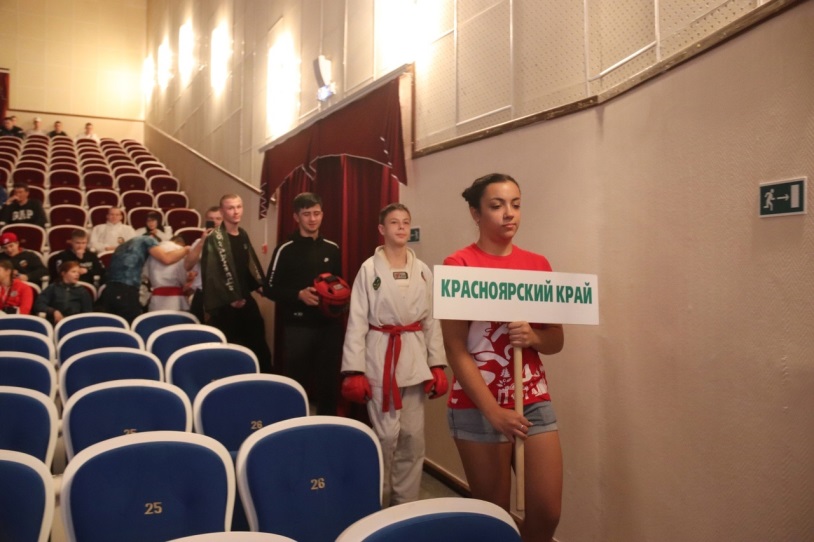 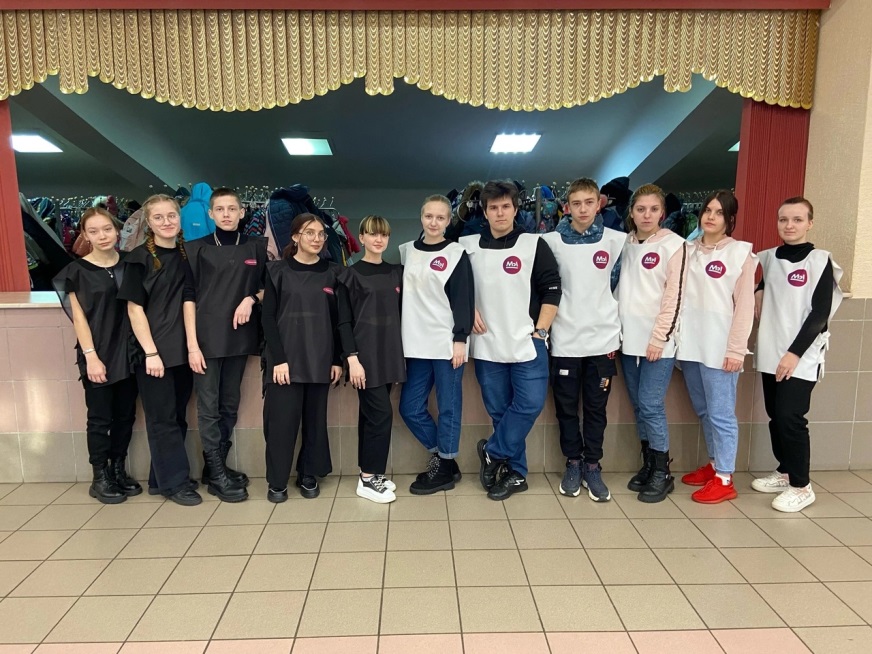 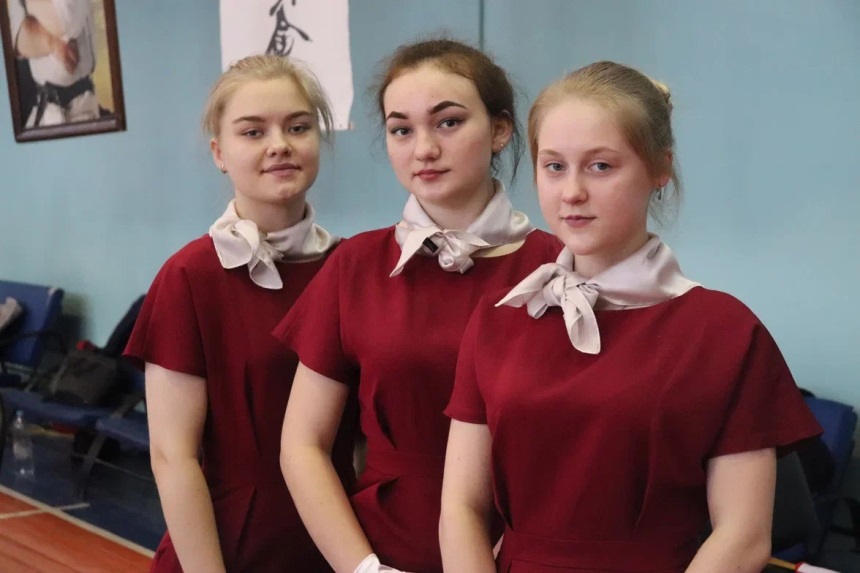 КРУПНЫХ СОБЫТИЙ
Участвуем в крупных мероприятиях
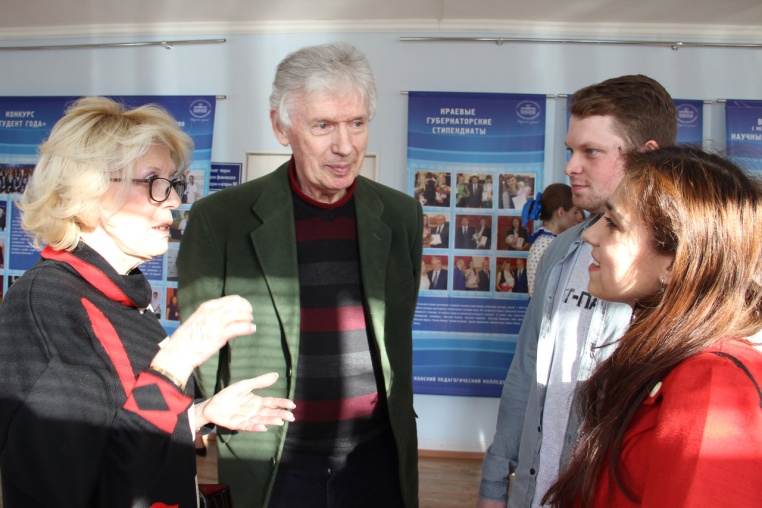 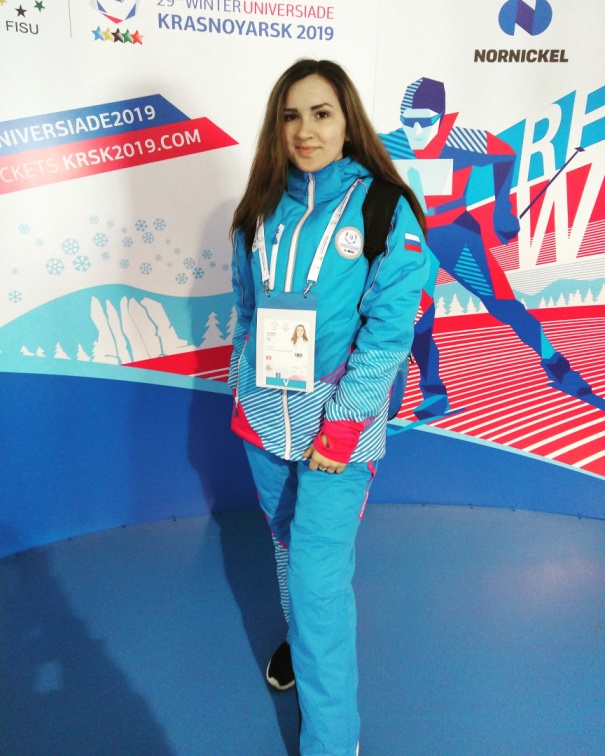 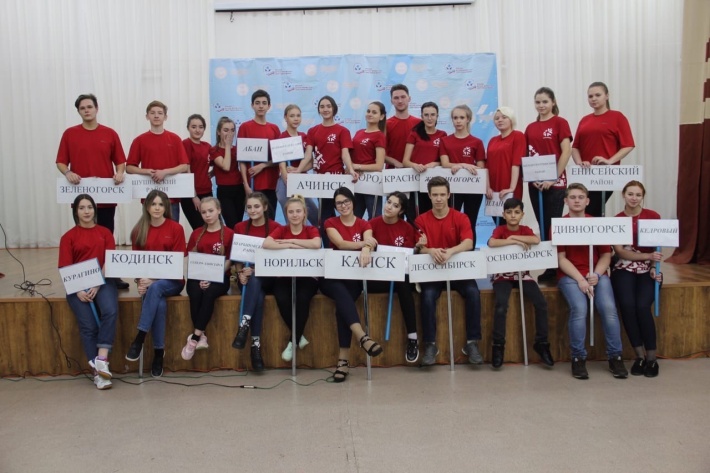 Первенство края по лыжным гонкам
Открытая Сибирь
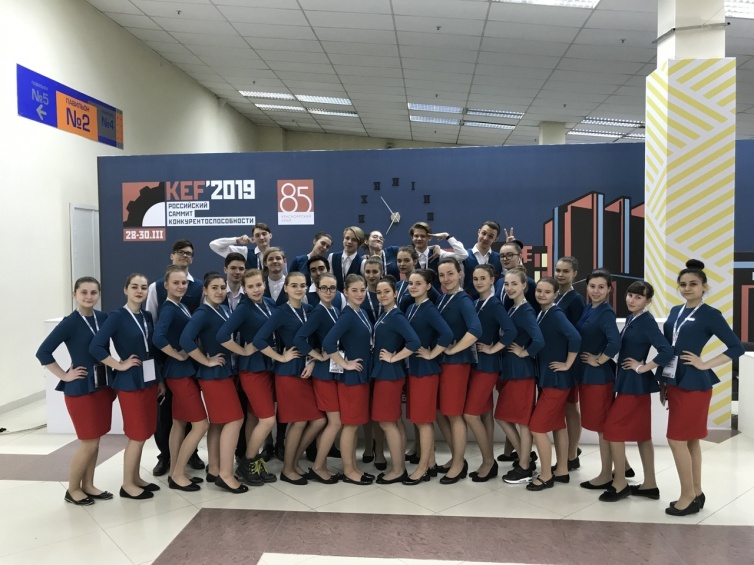 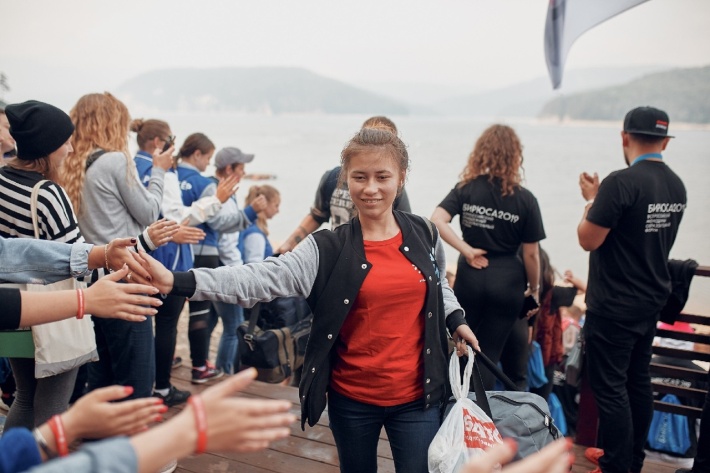 Универсиада 2019
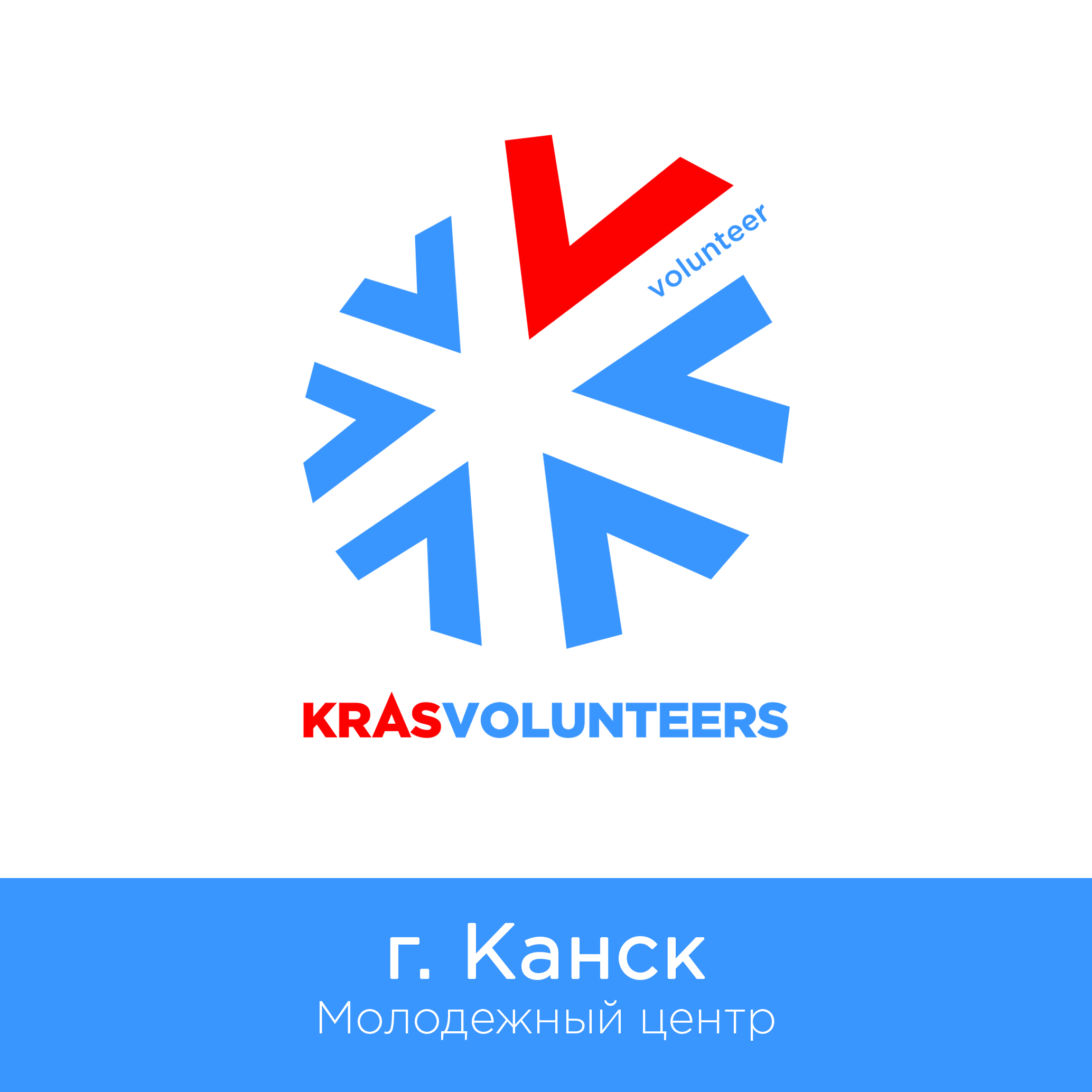 ТИМ Бирюса
Красноярский Экономический Форум
ТИМ Юниор
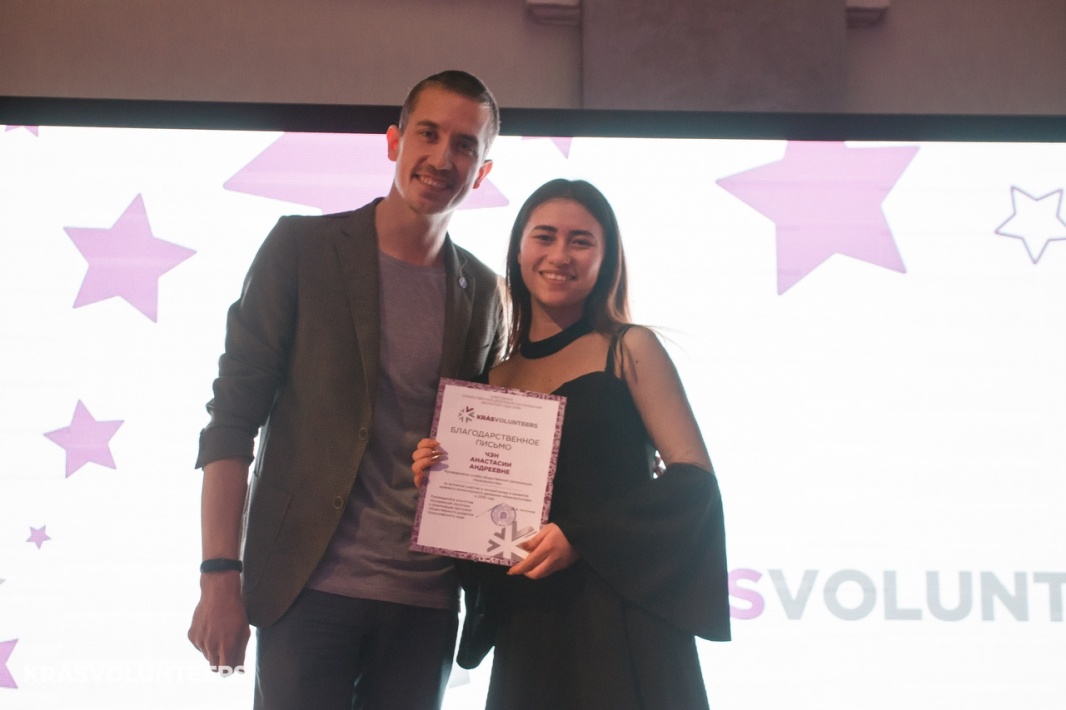 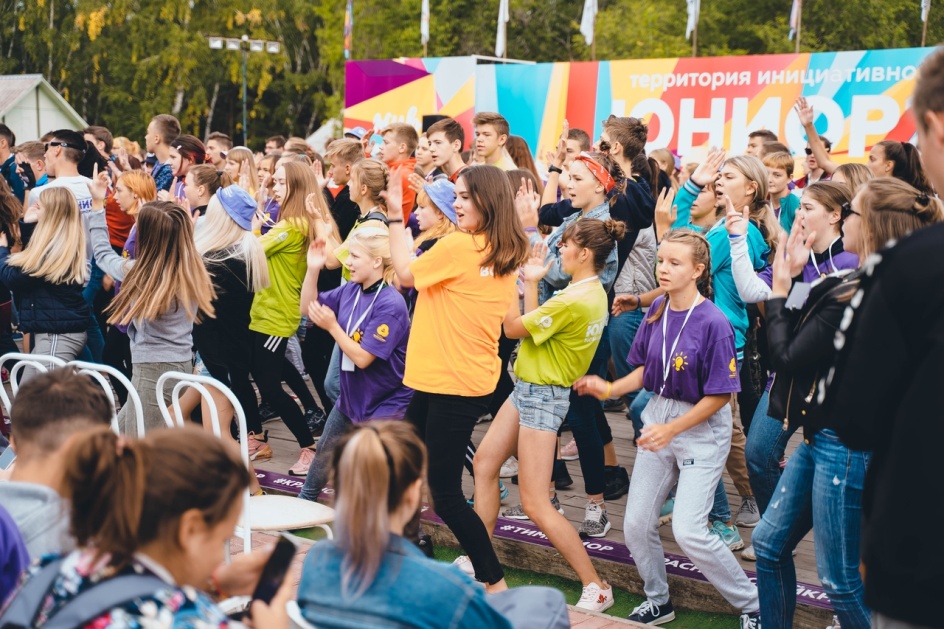 Волонтер Года
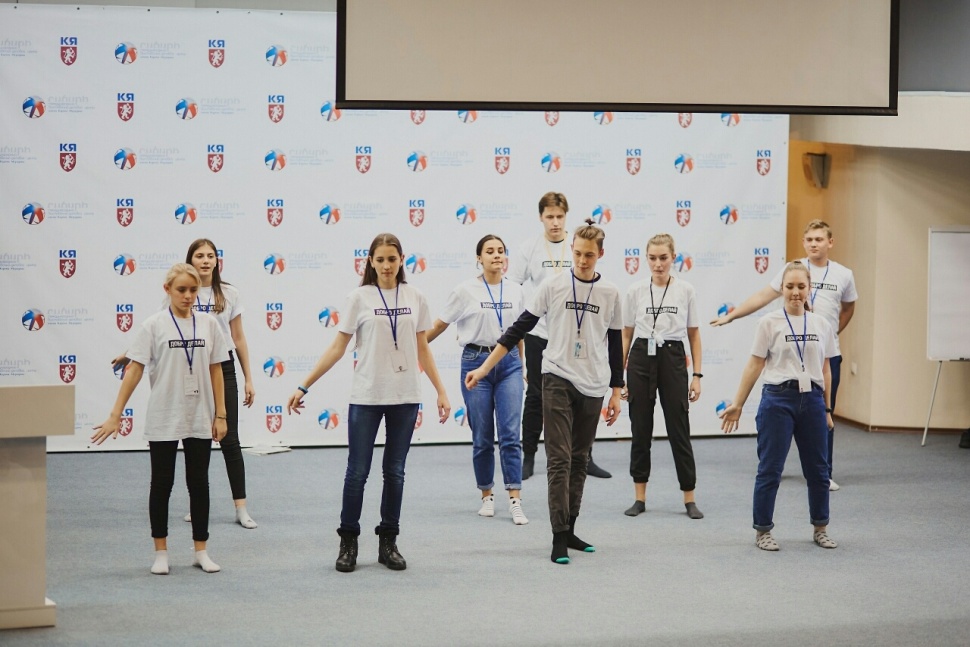 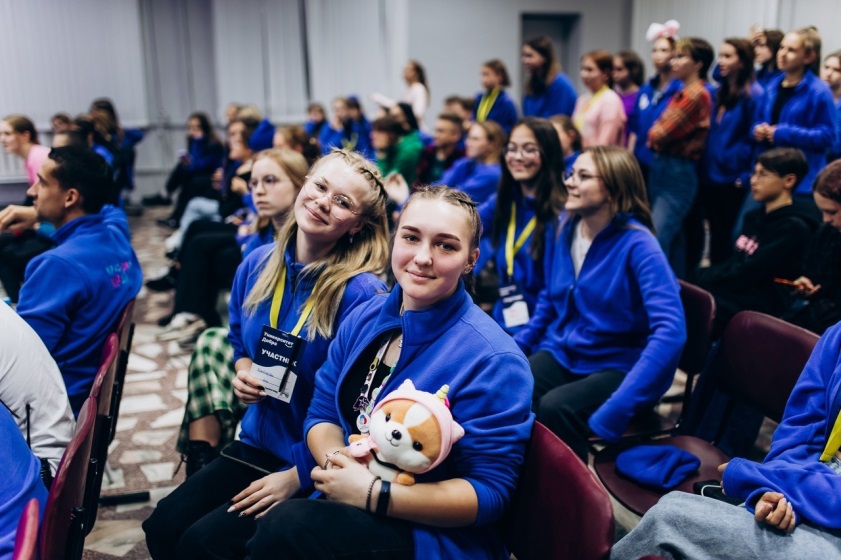 Форум добровольцев
УНИВЕРСИТЕТ добра